London 2018
Vanesa Bušovská 7.C
The road
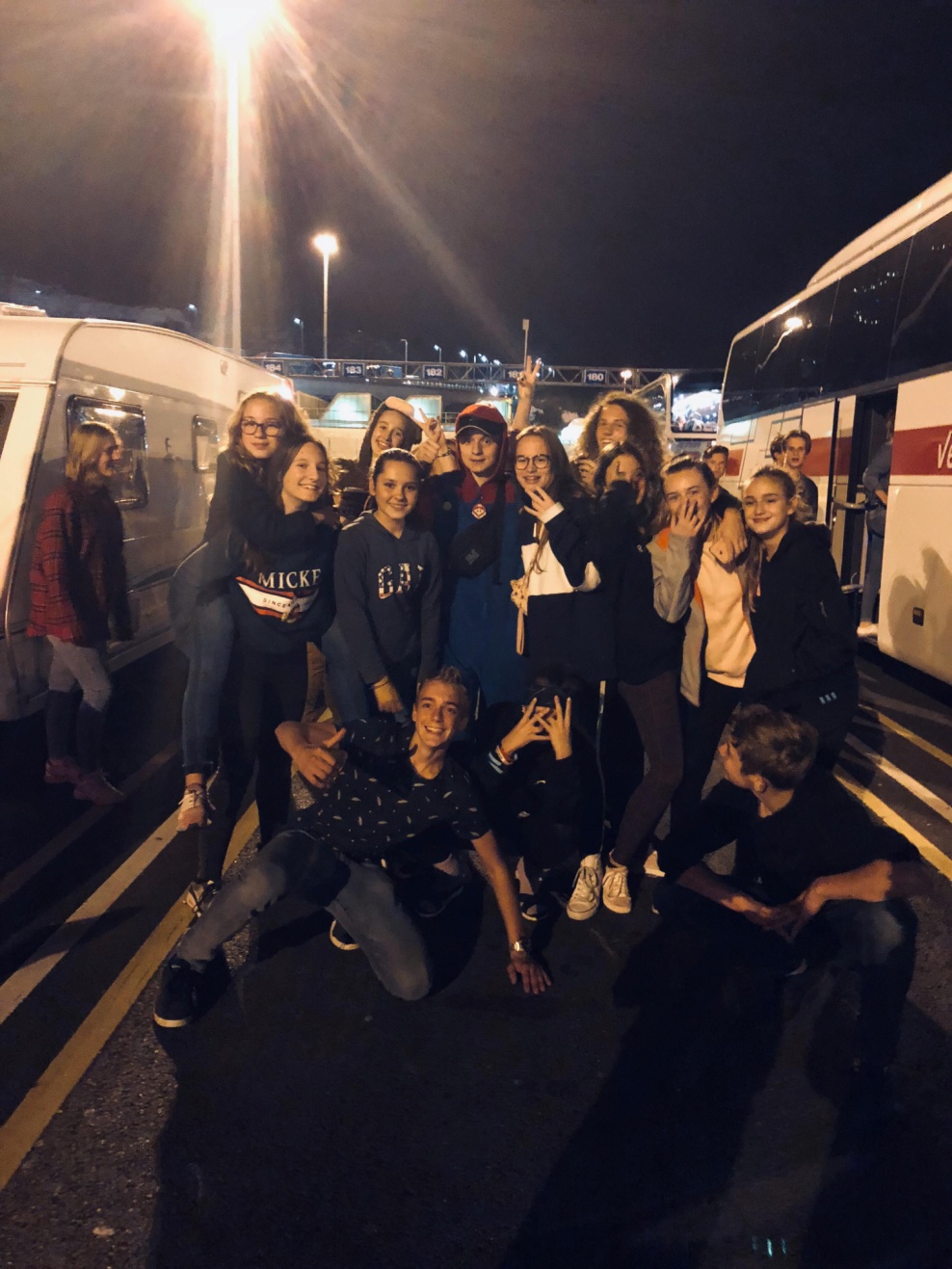 My first trip to London.
We travelled for 26 hours.
Family
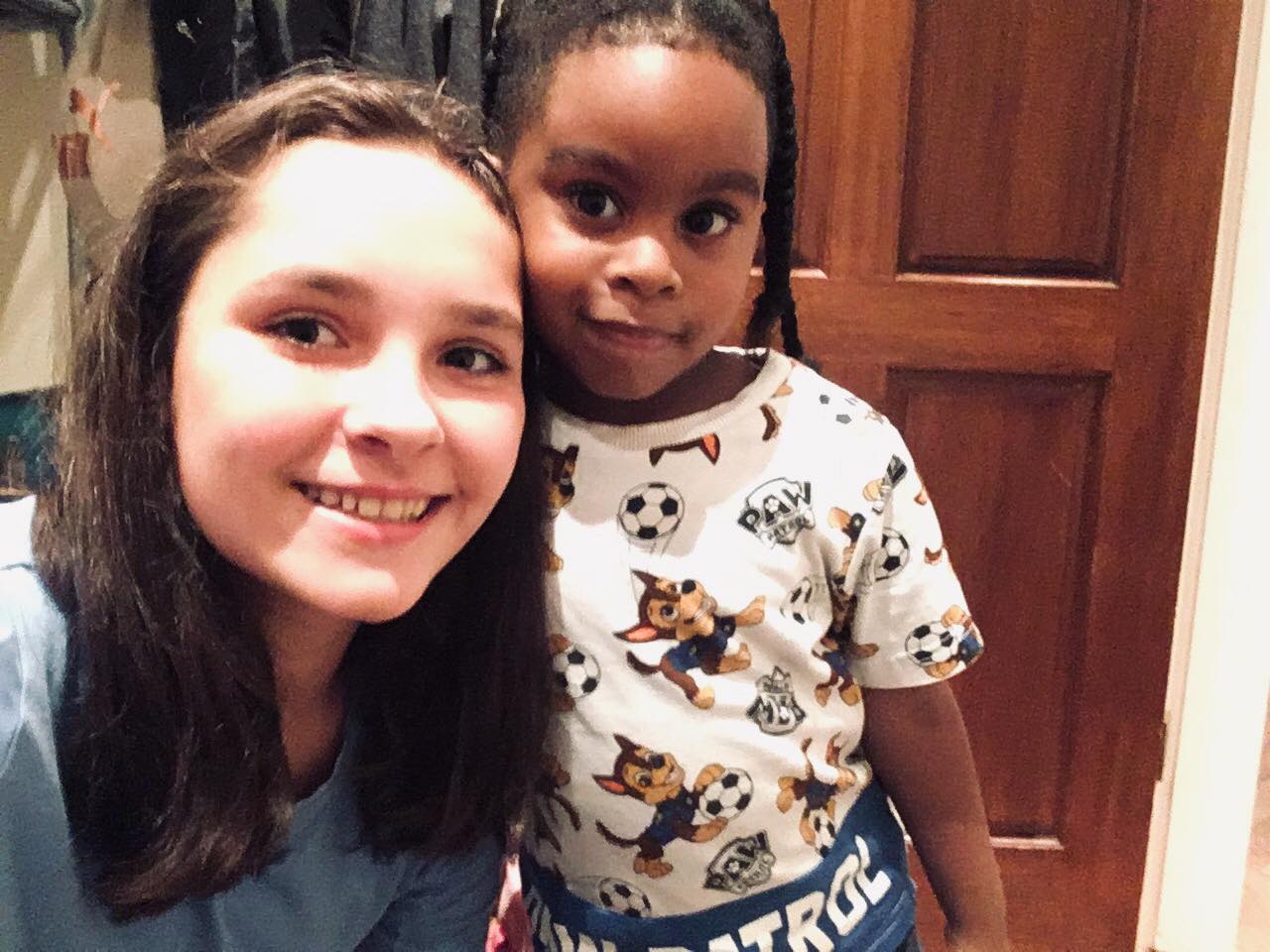 Family was great.
There were parents, their daughter and her son.
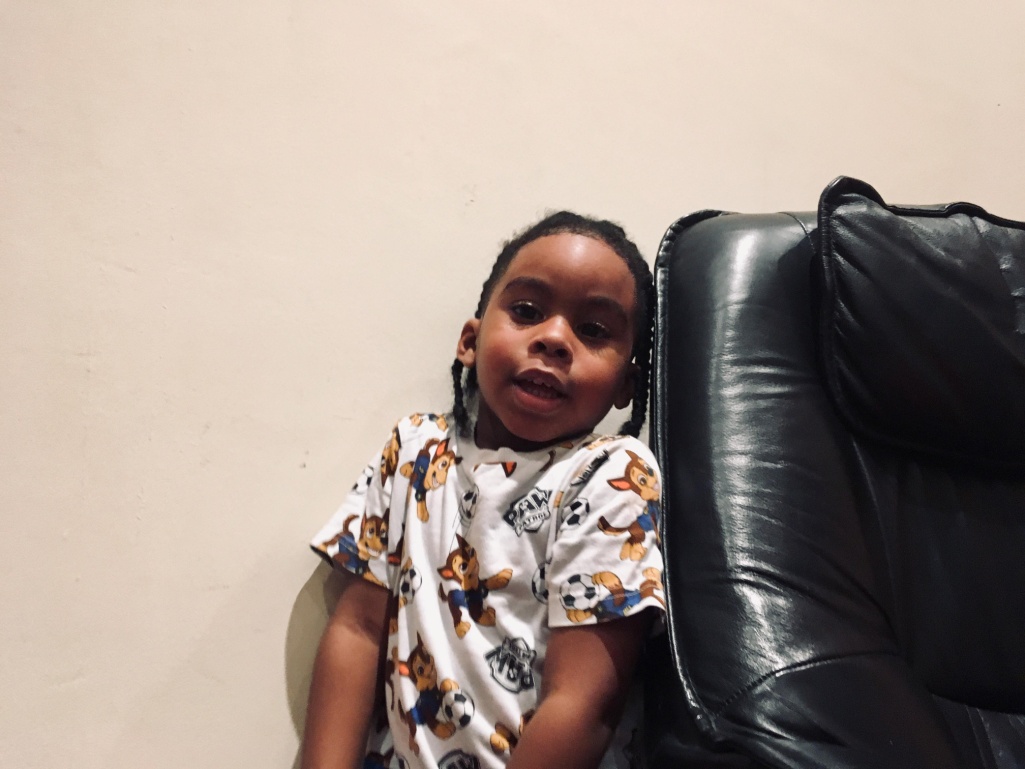 We saw:
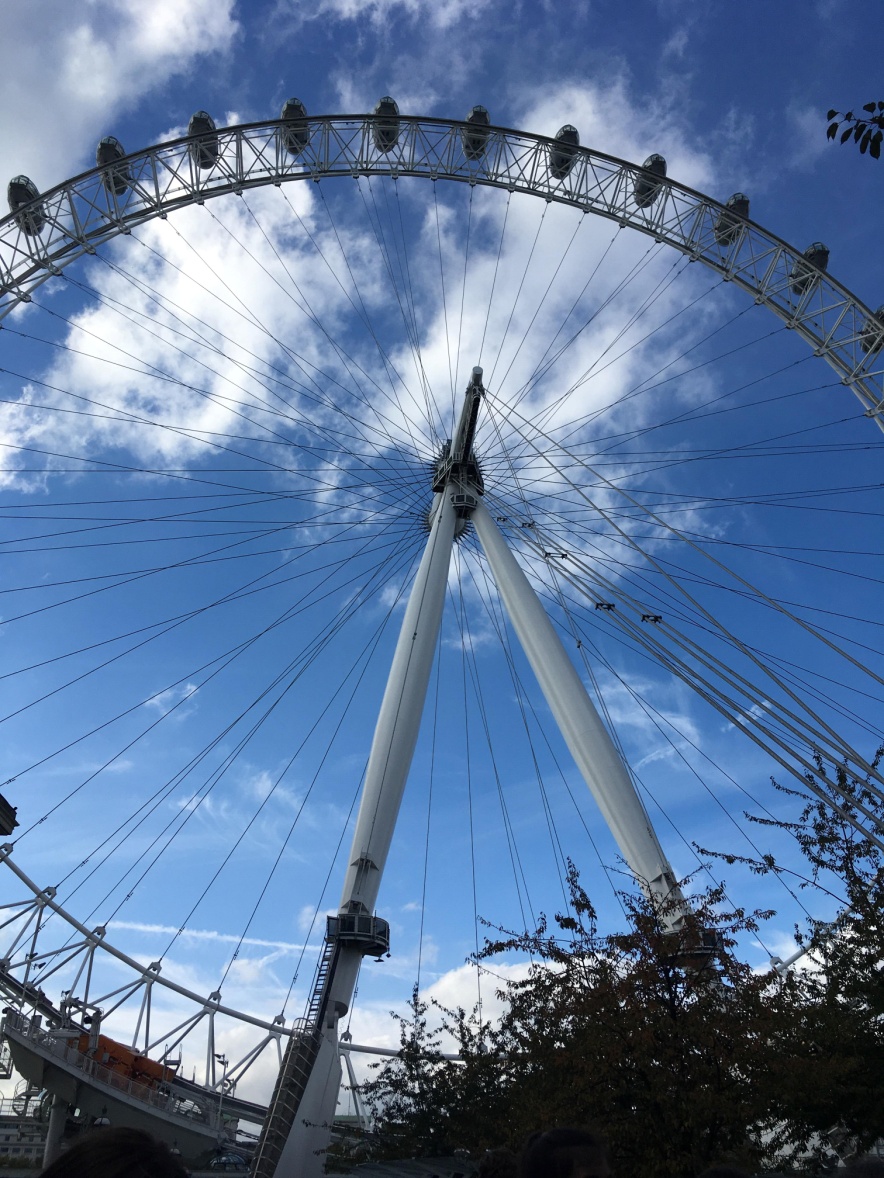 Big Ben, Parliament Square, Westminster, Park sv. Jakuba, Buckingham Palace, Leicester  Square, Chinatown, London Eye, Science and History museum, Kensington gardens, Madame Tussauds, Cathedral st. Paul and Tower Bridge.
Chinatown
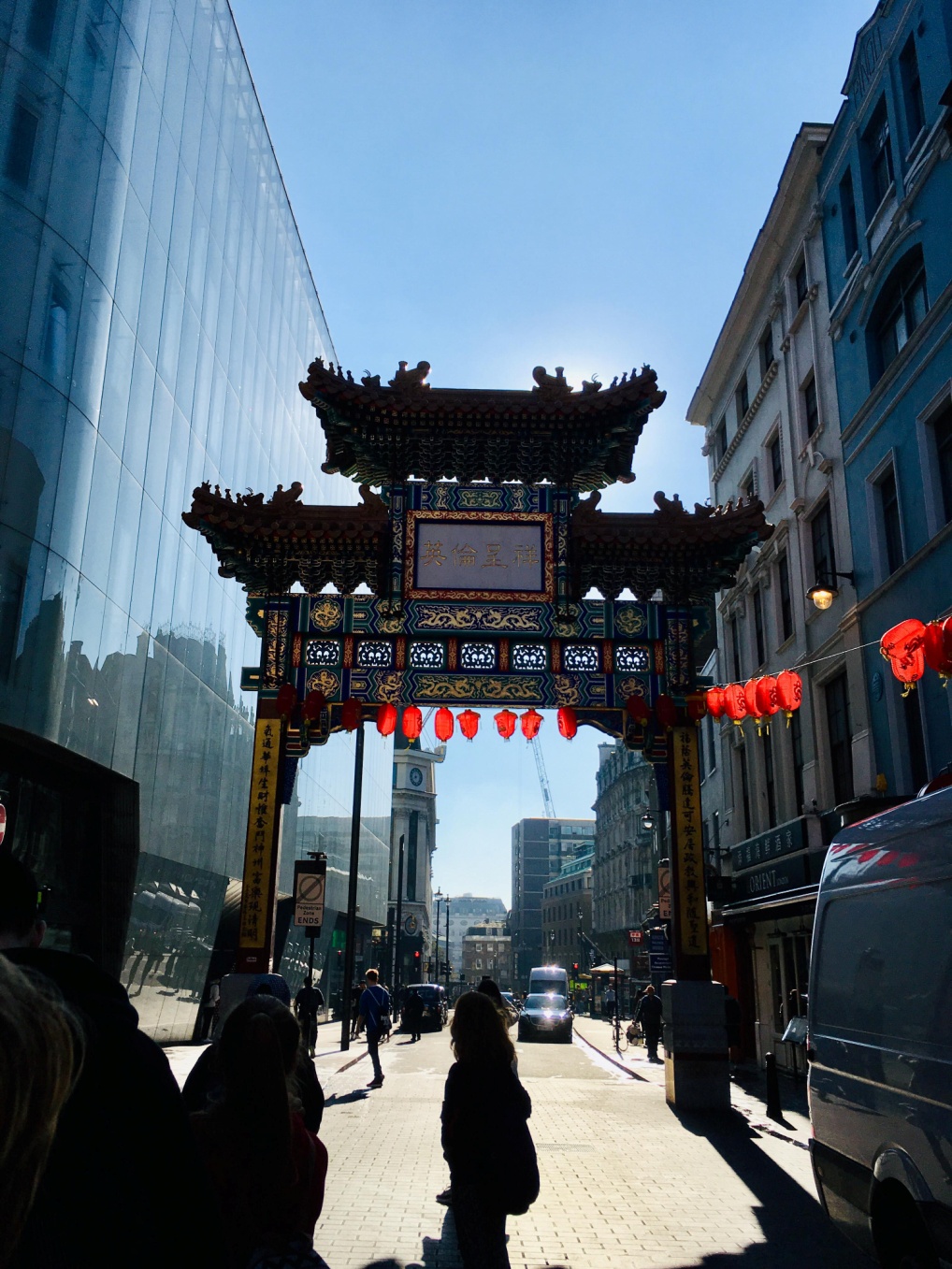 It was long.
It was very dead.
The street name was written in Chinese.
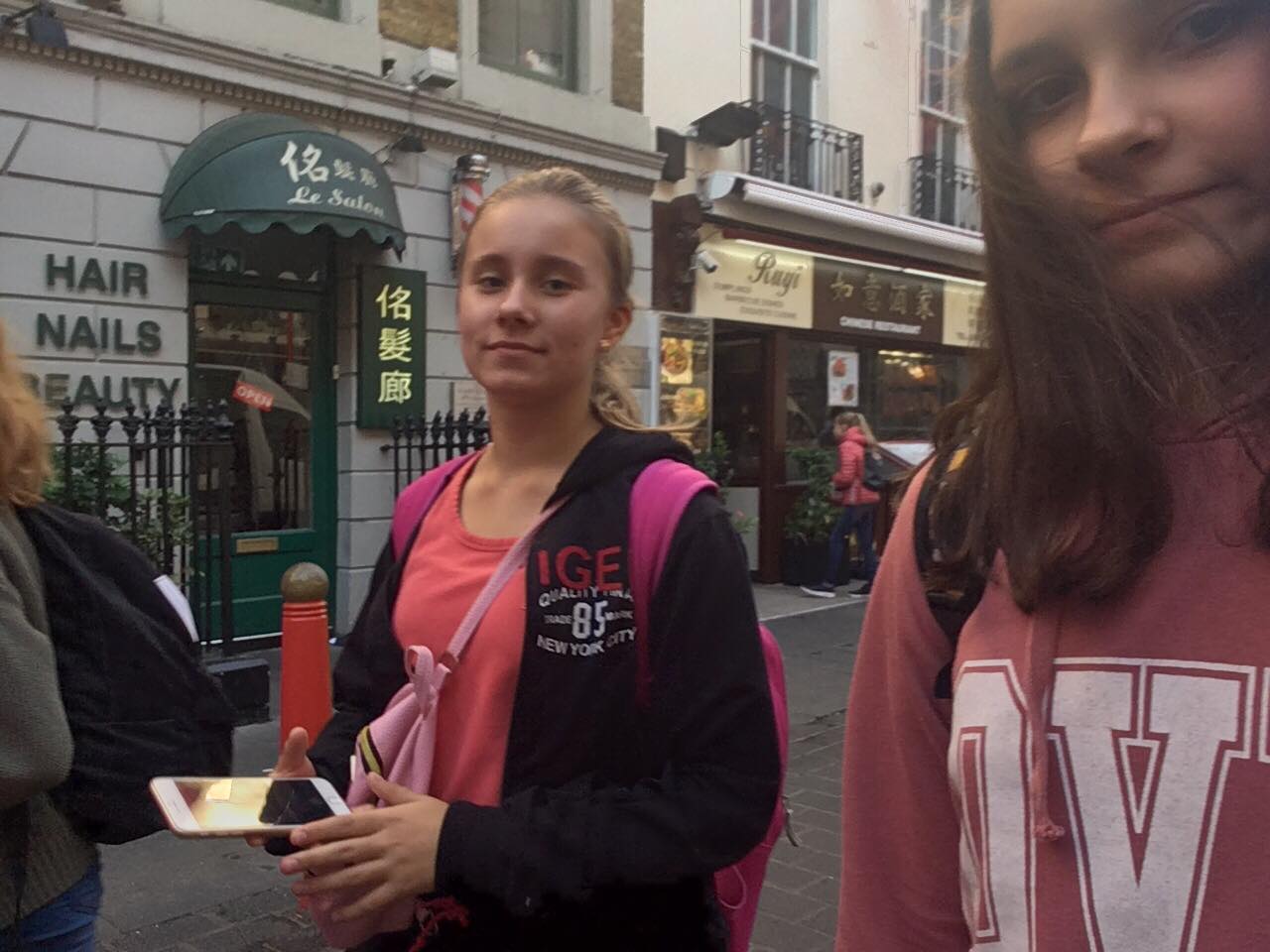 Kensington gardens
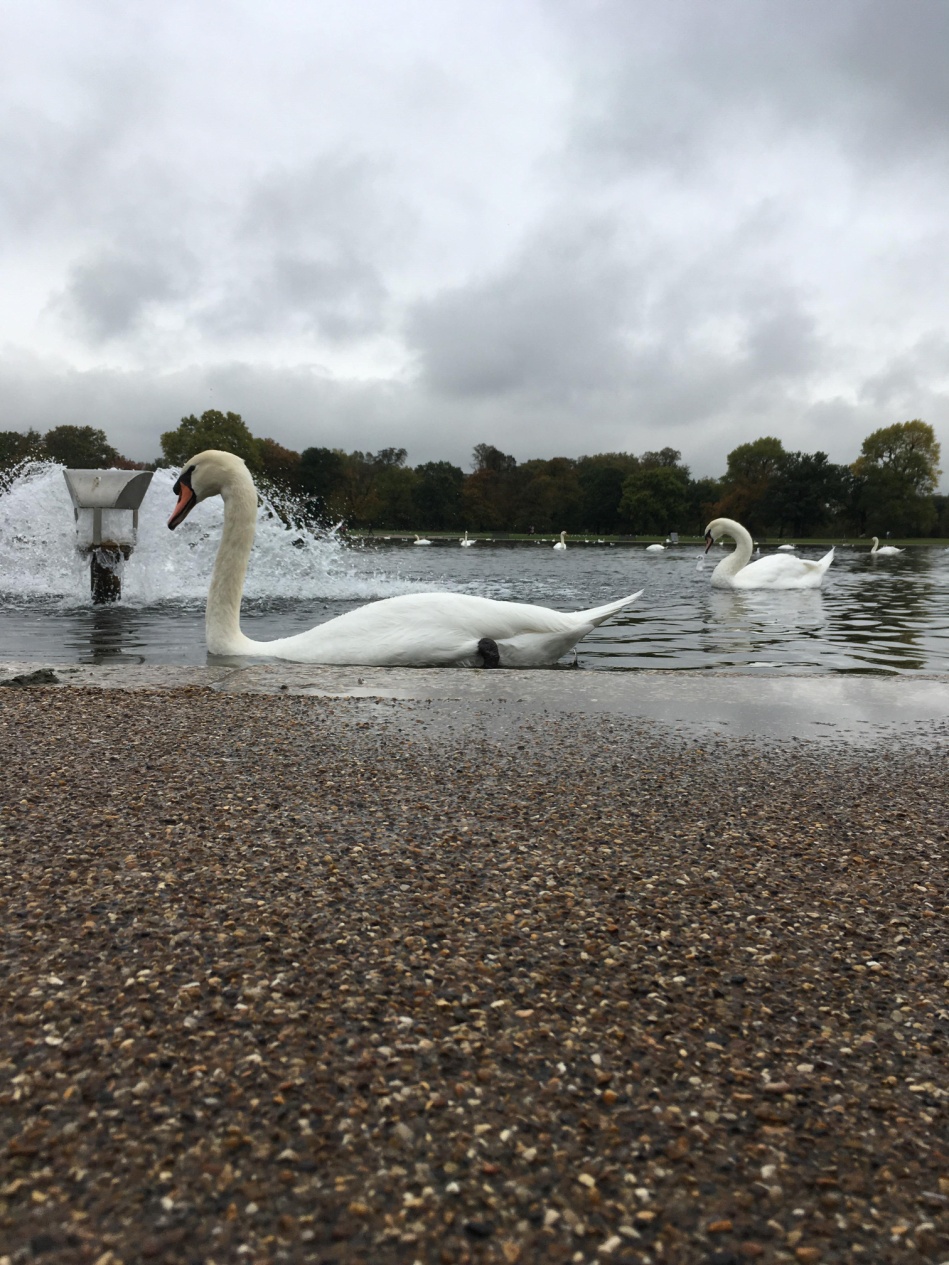 They are beautiful.
There were a lot of swans
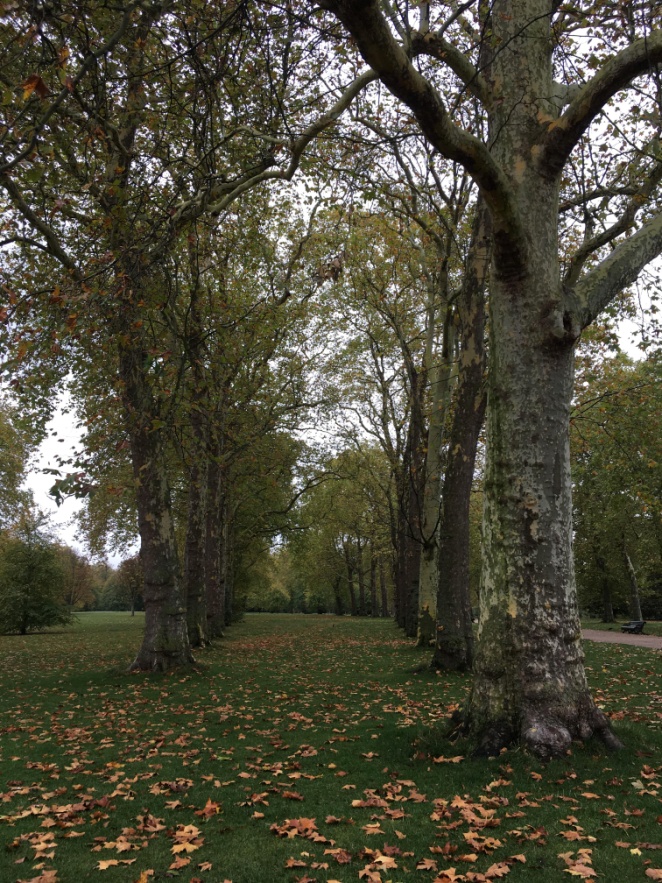 Thank you for watching.
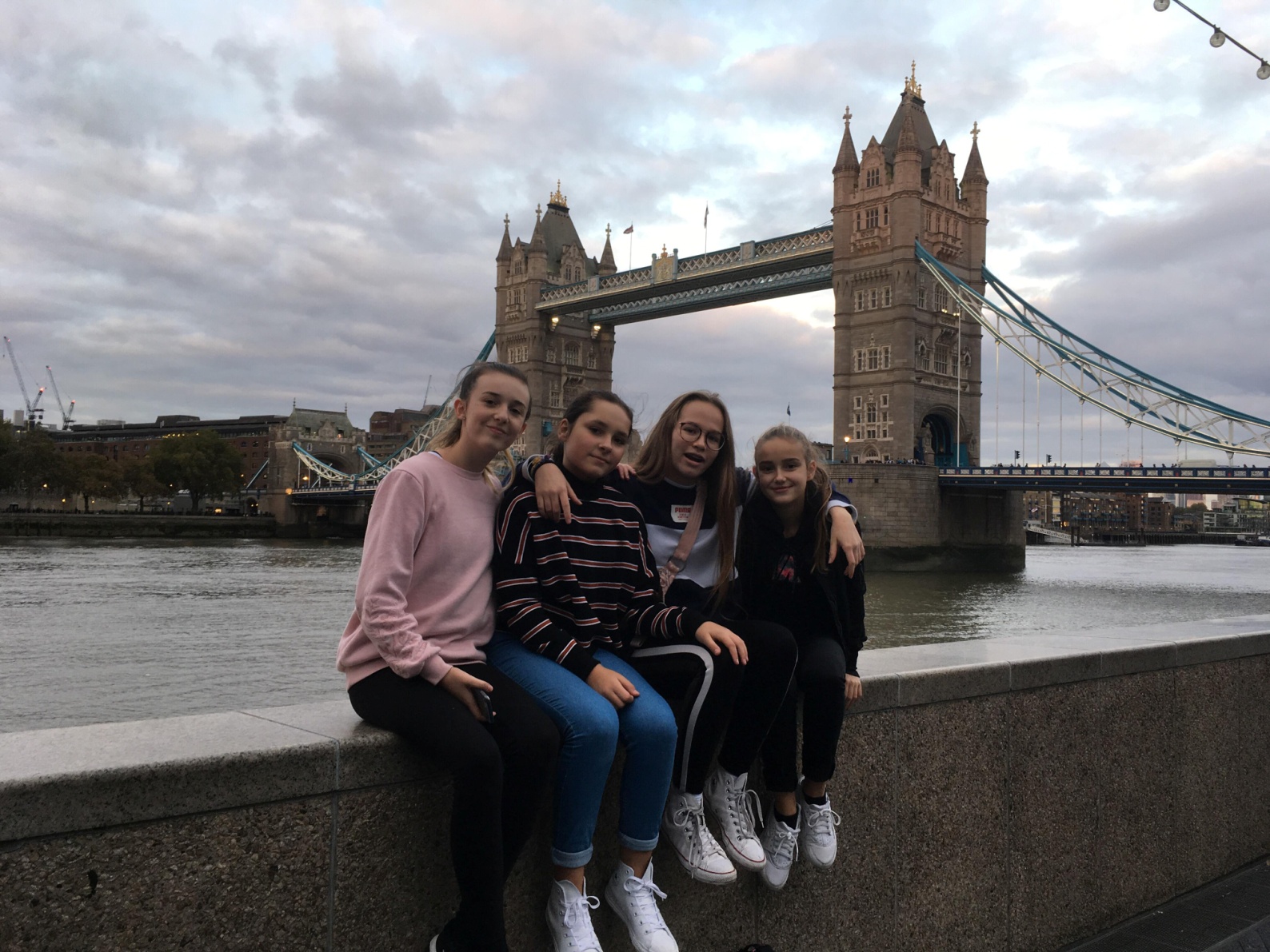